InternationalInner Wheel religiöst och politiskt obunden
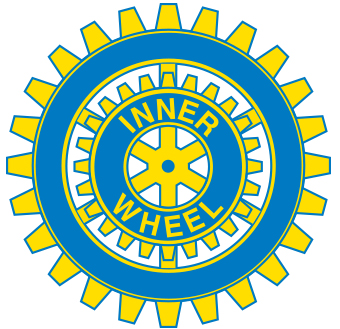 Vänskap
Hjälpsamhet
Internationell förståelse
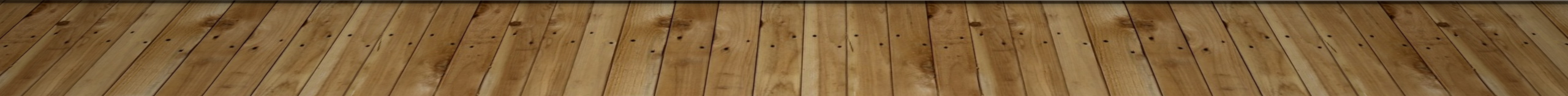 Grundades i manchester i england 1924av Mrs margarette golding
Ville vara med och stötta Rotarianerna i deras hjälpverksamhet efter 1:a världskriget
Bygger på enskilda medlemmars INTRESSE och LOJALITET där VARJE MEDLEM har sin BETYDELSE för organisationens KONSOLIDERING och STYRKA.  Kuggarna i Inner Wheel-hjulet symboliserar medlemmarna som håller hjulet snurrande.
1949 första klubben i Sverige – i Filipstad
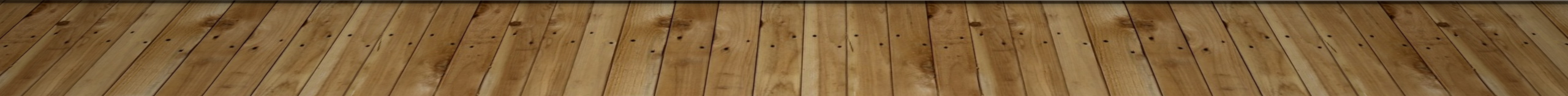 Världspresident:     zenaida farcon				filippinernaMotto:			work wonders100 000 medlemmar i 100 länder3 100 medlemmar i Sverige
9 distrikt84 klubbar
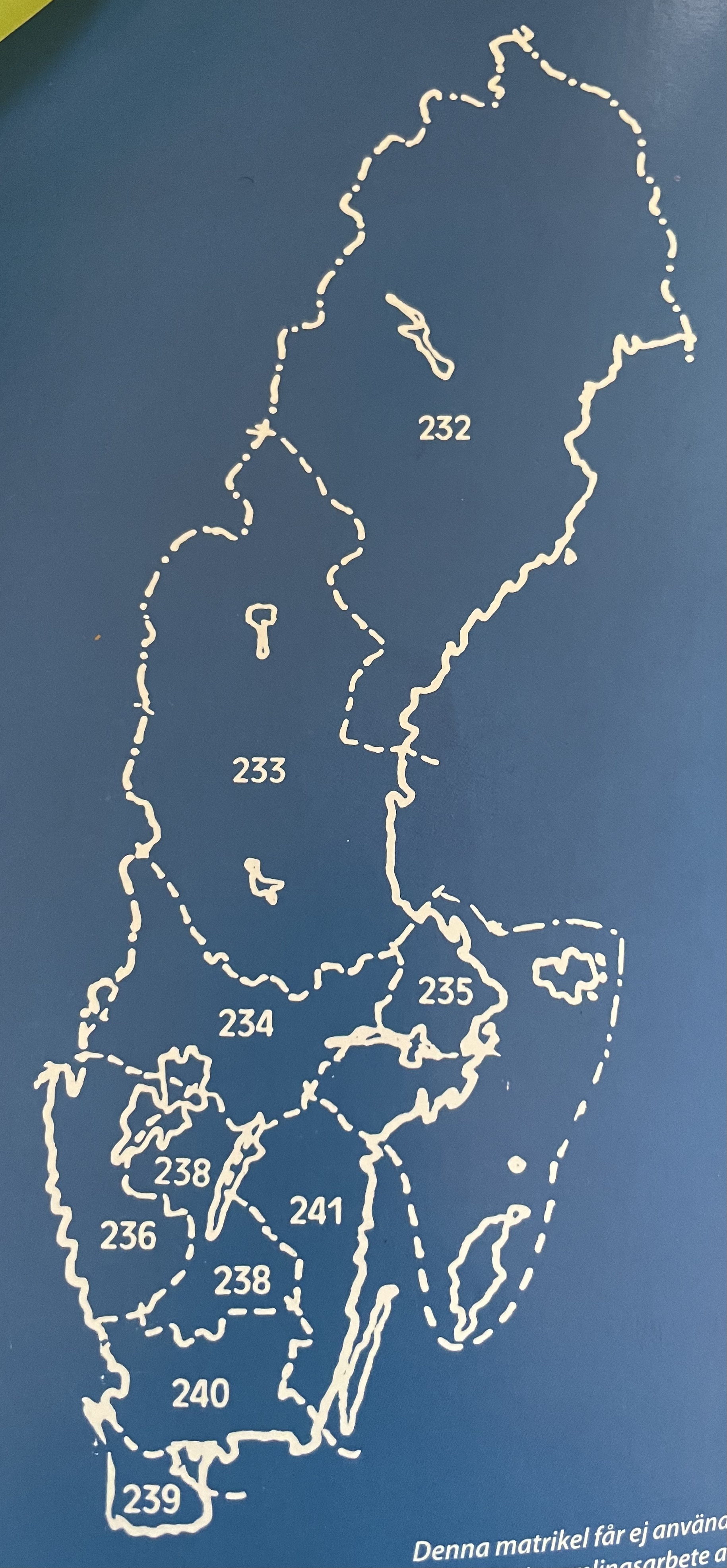 Både IIW:s, SIWR:s distriktens och klubbarnas VU är i princip uppbyggda på samma sätt med:
En president
En vice president
En past president
En skattmästare
Stadgeansvarig   /   Sekreterare

En RISO / DISO / ISO (International Service Organiser)
Gärna en vice sekreterare och/eller ledamot
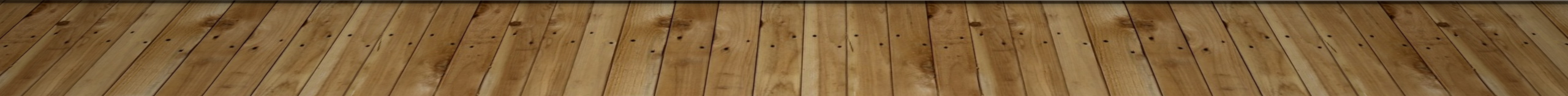 Statistik Sveriges 84 Klubbar
5 största klubbar:	Västervik 	83 medlemmar
Hässleholm	79 medlemmar
Karlstad		69 medlemmar
Lidköping	68 medlemmar
Lund & Falun	66 medlemmar
Varning om man har under 30 medlemmar och medelåldern ligger över 80 – R E K R Y T E R A ! ! !    VÄNTA INTE FÖR LÄNGE!
Medelåldern i Sverige ligger på 77 år
Lidköping har lägst medelålder – 69 år
Statistik IIW– ca 100 000 kvinnor
Indien		52 500
Storbritannien	9 800
Tyskland	8 400
Italien		6 200
Sverige	3 100
Australien	2 500
Frankrike	2 500	(inkl Algeriet, Marocko,  Andorra & Tunisien)
Danmark	2 200
Vänskap
En klubb med vänskap och umgänge över generationer
Glöm inte bort ”våra gamla” – ledamot, en bra post
Någon som inte varit på månadsmötena på länge – ta kontakt
Hjälp nya medlemmar ”på banan” så de hamnar i gemenskapen snabbt
Kan vi hjälpa andra klubbar – kusin, barndomsvän, svägerska?

VÄNSKAPSMÖTE i Tällberg 15-17 september
Hjälpprojekten – STRONG WOMEN, STRONGER WORLD
Internationella		Garissa		30/6-24
Nationella		Narkotikasökhundarna
			IW-doktorn	30/6-24

Egna klubbprojekt	lokala, nationella eller internationella
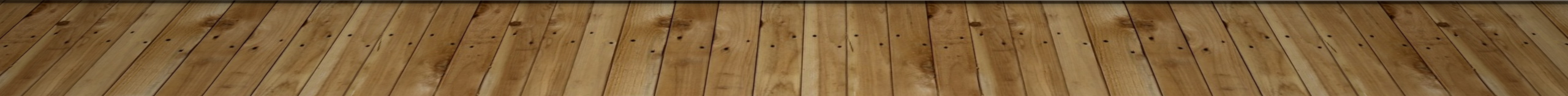 Internationell förståelse
Vart 3:e år hålls convention (världskongress)
European Meeting
Nordic Meeting
Vänskapsmöten
Intercity-möten
Östersjömöte
European RALLY	Helsingfors 2025
IW – dagen		10 Januari
Vad diskuteras på rådsnivå?
Informationsmöte  varje höst – kickoff
Ventilerar åsikter, brainstormar och planerar kommande år
Återkommande:	
Svårt att engagera styrelsemedlemmar
    ALLA KAN BIDRA!!! Vi är inget börsnoterat företag utan 
    ett kvinnligt nätverk som hjälps åt. TOGEHTER WE CAN!!!
Svårt att nyrekrytera
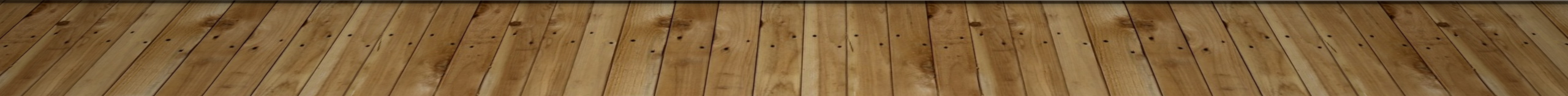 Tips till en  växaNDE  VÄLMÅENDE KLUBB
Tappa INTE INNER WHEEL-ANDAN
Trevligt om presidenten hälsar på alla vid ankomst
ANVÄND 3-minutare – gärna i början av kvällen
TA HAND OM ”DE ÄLDRE”  - viktigt att det inte blir 2 ”skikt” av medlemmar
TOPPEN med placeringskort
Fundera på om vi, på något sätt som vi kan hjälpa en mindre klubb att växa - syster, svägerska, barndomskamrat, kusin, fd granne på en ort där det finns en liten klubb?
Tips till ”lilla klubben”
R E K R Y T E R A ! ! ! ! !
Gärna 3-4-5 på en och samma gång!
Rekrytera I TID!!!!! 
Kvinnor som är på väg in i pensionen – Marior - vinklubb – bokklubb – yoga/gympa-gruppen – fd arbetskamrater – granne – sonens svärmor
Intressanta programpunkter
Att tänka på Oavsett klubbstorlek
Inte alltid lätt att komma in i ett väl inarbetat kvinnokluster – ta hand om även efter inval
Foto på Hemsidan
Vårda våra äldre
Tålamod - om vi lyckas engagera yngre, som fortfarande är yrkesverksamma, i styrelsearbetet så får vi vara lite förstående om svaren på mailen inte studsar
Allt blir roligare om man engagerar sig. Om man inte orkar med styrelsearbete - gå in på hemsidan och läs om vad som händer – Nationellt och Internationellt – känn att man hänger med på vad som händer i IW-världen
Hur har vi det med kontakten med våra vänklubbar? 
Karlstad – Nya Zealand (Western Napier)  – Spanien (Barcelona) – Italien (Catania)
Hur kommer jag in? Vad är min roll kommande år?
Skall försöka leda, entusiasmera och stimulera Inner Wheel Sverige under kommande år
   Kommer att trycka på NYREKRYTERING – enda långsiktiga lösningen. Rekryterar i inte så kommer vi inte att finnas kvar.
Avser att hålla kontakt med alla distrikt och är tacksam för löpande feedback
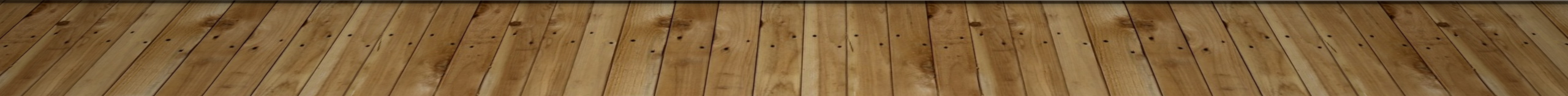 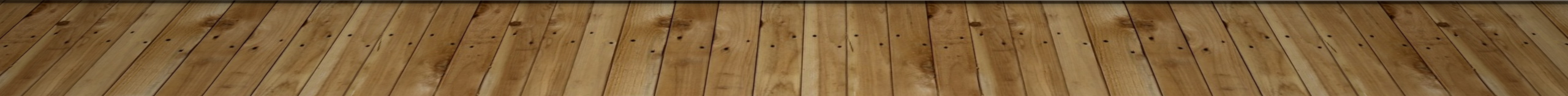 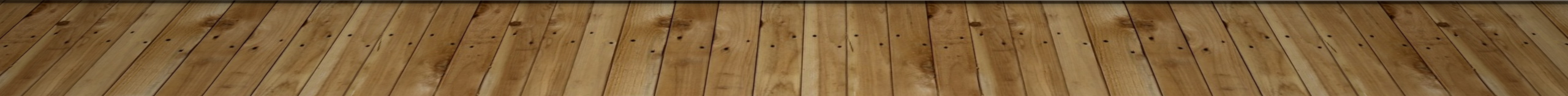 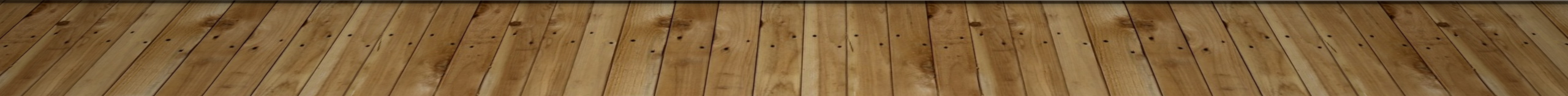 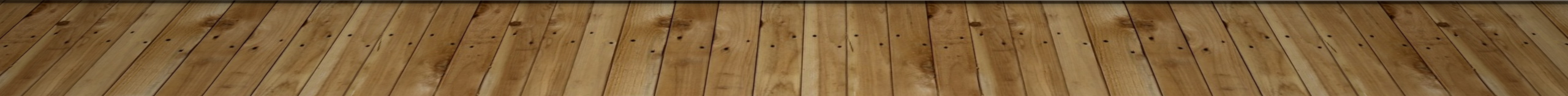 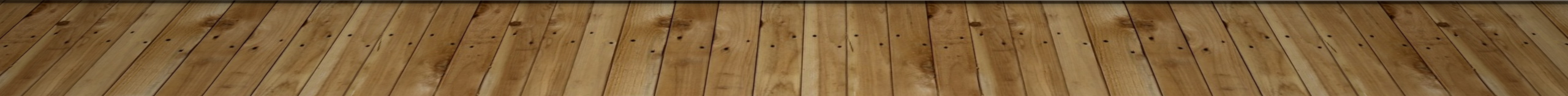 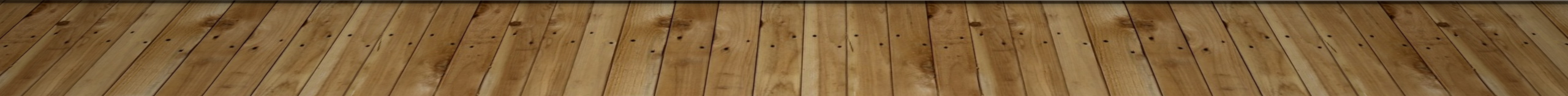 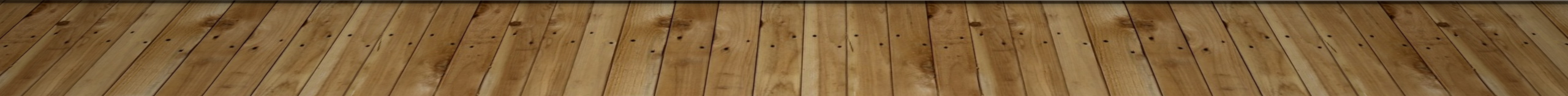 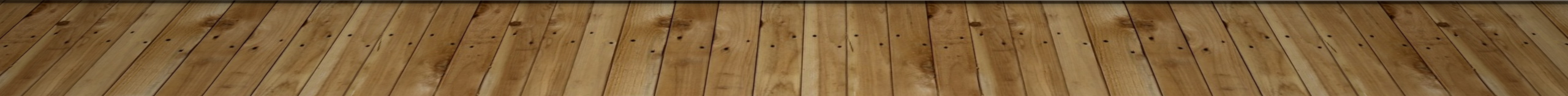